PHYS 1444 – Section 002Lecture #16
Wednesday, Nov. 1, 2017
Dr. Jaehoon Yu
Chapter 26
ReKirchhoff’s Rules
EMFs in Series and Parallel
Chapter 27: Magnetism & Magnetic Field
Electric Current and Magnetism
Magnetic Forces on Electric Current
Wednesday, Nov. 1, 2017
PHYS 1444-002, Fall 2017                     Dr. Jaehoon Yu
1
Announcements
Reading assignments
CH26.5, 6 and 7
Quiz #3
At the beginning of the class Monday, Nov. 6
Covers CH25.5 to what we learn today (CH26+ maybe CH27.1?)
Bring your calculator but DO NOT input formula into it!
Cell phones or any types of computers cannot replace a calculator!
BYOF: You may bring a one 8.5x11.5 sheet (front and back) of handwritten formulae and values of constants
No derivations, word definitions or solutions of any kind!
No additional formulae or values of constants will be provided! 
Colloquium today
4pm in SH100, Prof. F. Calaprice of Princeton Univ.
Wednesday, Nov. 1, 2017
PHYS 1444-002, Fall 2017                     Dr. Jaehoon Yu
2
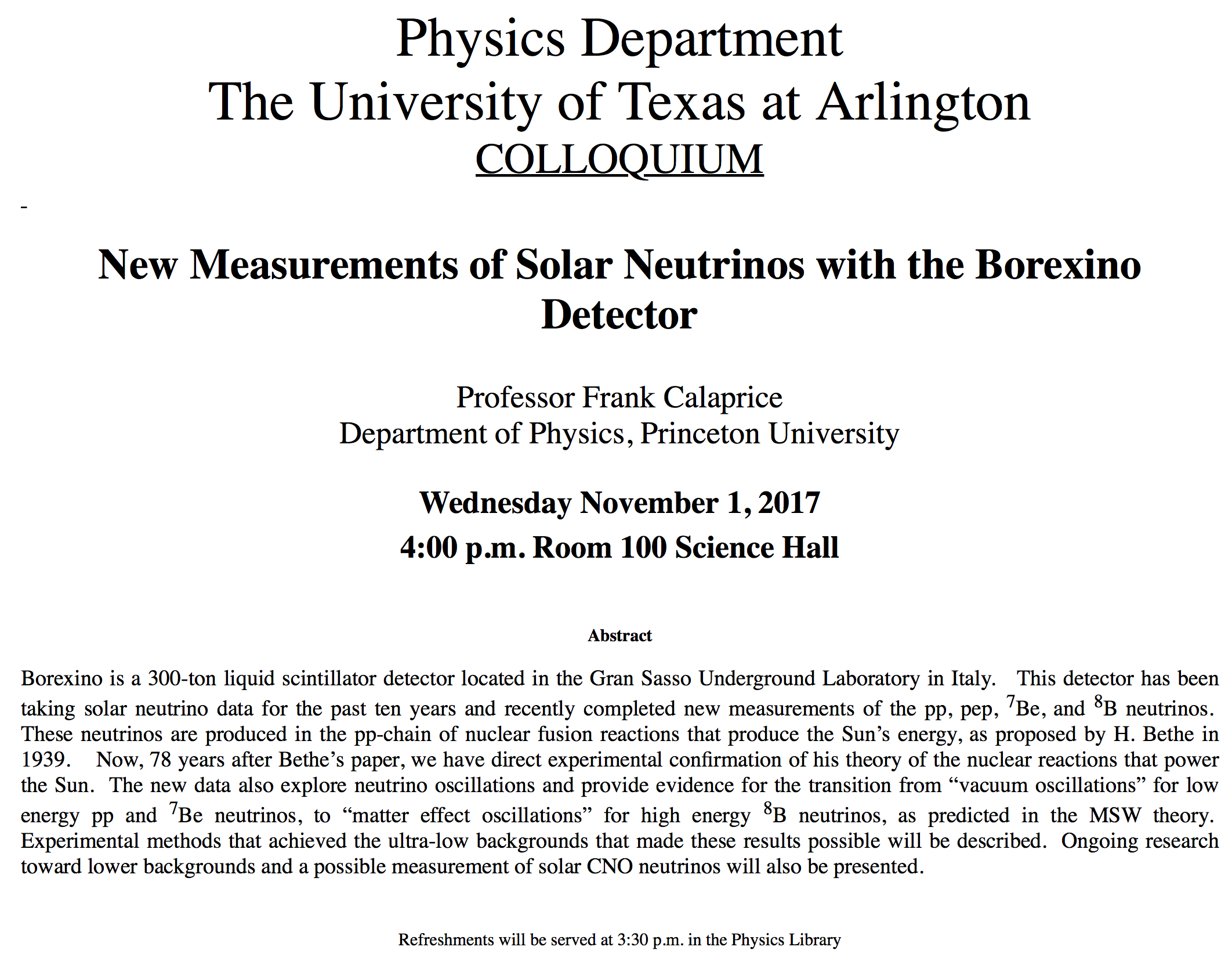 Reminder: Special Project #5
Make a list of the power consumption and the resistance of all electric and electronic devices at your home and compiled them in a table. (5 points total for the first 10 items and 0.25 points each additional item.)
Estimate the cost of electricity for each of the items on the table using your own electric cost per kWh (if you don’t find your own, use $0.12/kWh) and put them in the relevant column.  (2 points total for the first 10 items and 0.1 points each additional items)
Estimate the the total amount of energy in Joules and the total electricity cost per day, per month and per year for your home.  (6 points)
Due: Beginning of the class coming Monday, Nov. 6
Monday, Oct. 30, 2017
PHYS 1444-002, Fall 2017                     Dr. Jaehoon Yu
4
Kirchhoff’s Rules – 1st Rule
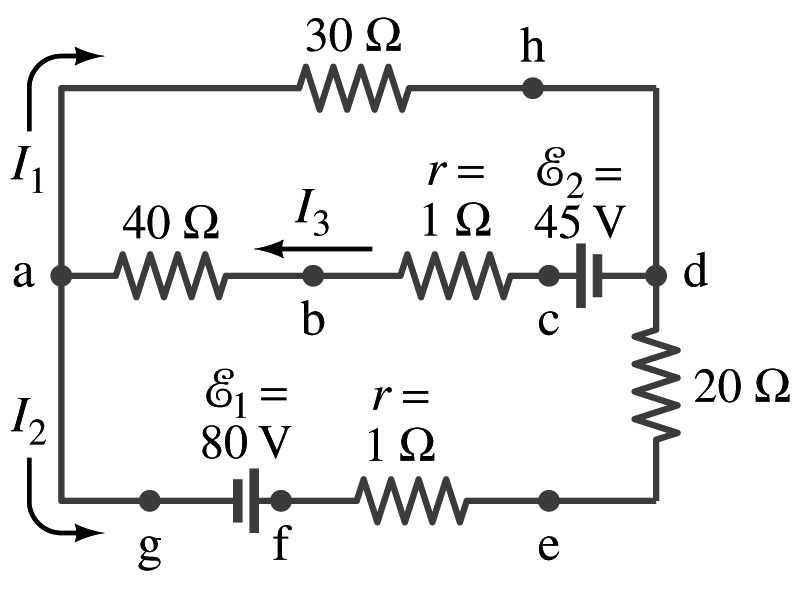 Some circuits are very complicated to do the analysis using the simple combinations of resisters
G. R. Kirchhoff devised two rules to deal with complicated circuits.
Kirchhoff’s rules are based on conservation of charge and energy
Kirchhoff’s 1st rule: The junction rule, charge conservation.
At any junction point, the sum of all currents entering the junction must be equal to the sum of all currents leaving the junction.
In other words, what goes in must come out.
At junction a in the figure, I3 comes into the junction while I1 and I2 leaves: I3 = I1+ I2
Wednesday, Nov. 1, 2017
PHYS 1444-002, Fall 2017                     Dr. Jaehoon Yu
5
Kirchhoff’s Rules – 2nd Rule
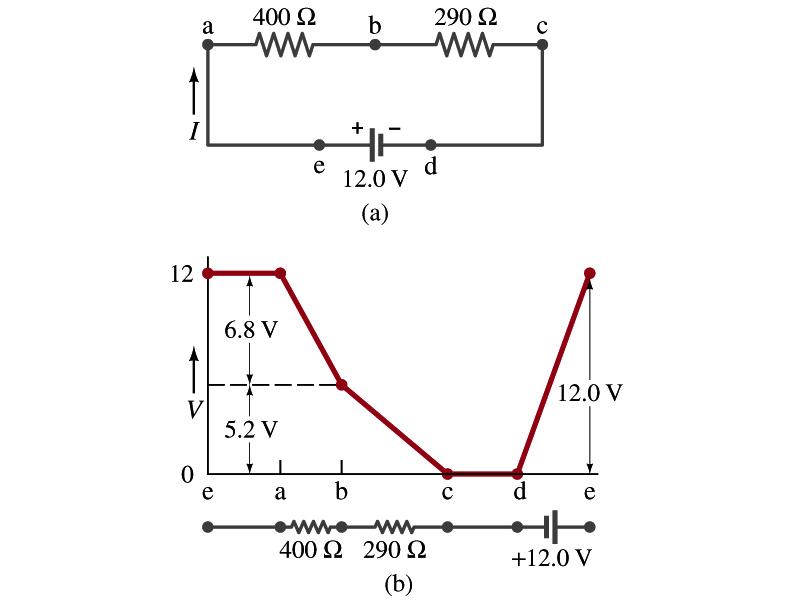 Kirchoff’s 2nd rule: The loop rule, uses conservation of energy.
The sum of the changes in potential in any closed path of a circuit must be zero.
I=12/690=0.017A.
The current in the circuit in the figure is
Point e is the high potential point while point d is the lowest potential.
When the test charge starts at e and returns to e, the total potential change is 0.
Between point e and a, no potential change since there is no source of potential nor any resistance.
Between a and b, there is a 400Ω resistance, causing IR=0.017*400 =6.8V drop.
Between b and c, there is a 290Ω resistance, causing IR=0.017*290 =5.2V drop.
Since these are voltage drops, we use negative sign for these, -6.8V and -5.2V.
No change between c and d while from d to e there is +12V change.
Thus the total change of the voltage through the loop is: -6.8V-5.2V+12V=0V.
Wednesday, Nov. 1, 2017
PHYS 1444-002, Fall 2017                     Dr. Jaehoon Yu
6
How to use Kirchhoff’s Rules??
Determine the flow of currents at the junctions and label each and everyone of the currents.
It does not matter which direction, you decide but keep it!
You cannot have all current coming in or going out of a junction, though!
If the value of the current after completing the calculations is negative, you just need to flip the direction of the current flow.
Write down the current equation based on Kirchhoff’s 1st rule at various junctions.
Be sure to see if any of them are the same.
Choose closed loops in the circuit
Write down the potential in each interval of the junctions, keeping the proper signs as you decided in step 1 above.
Write down the potential equations for each loop.
Solve the equations for unknowns.
Wednesday, Nov. 1, 2017
PHYS 1444-002, Fall 2017                     Dr. Jaehoon Yu
7
Example 26 – 9
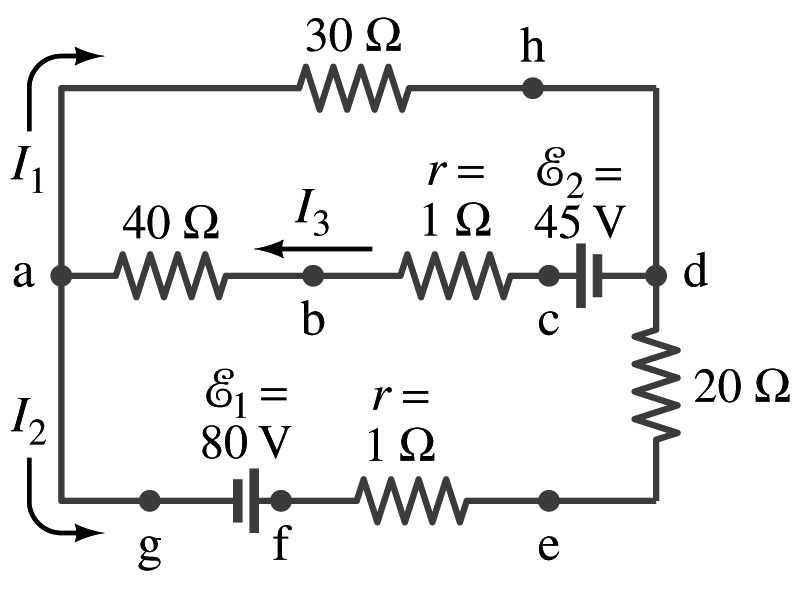 Use Kirchhoff’s rules. Calculate the currents I1, I2 and I3 in each of the branches of the circuit in the figure.
The directions of the current through the circuit is not known a priori but since the current tends to move away from the positive terminal of a battery, we arbitrarily choose the direction of the currents as shown.
We have three unknowns so we need three equations.
Using Kirchhoff’s junction rule at point a, we obtain
This is the same for junction d as well, so no additional information.
Now the second rule on the loop ahdcba.
The total voltage change in the loop ahdcba is.
Wednesday, Nov. 1, 2017
PHYS 1444-002, Fall 2017                     Dr. Jaehoon Yu
8
Example 26 – 9, cnt’d
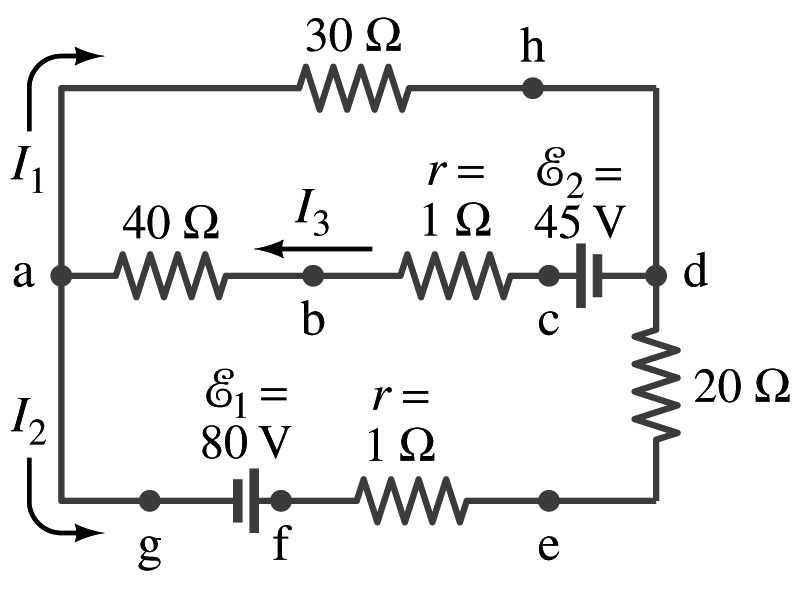 Now the second rule on the other loop agfedcba.
The total voltage change in loop agfedcba is.
So the three equations become
We can obtain the three current by solving  these equations for I1, I2 and I3.
Do this yourselves!!
Wednesday, Nov. 1, 2017
PHYS 1444-002, Fall 2017                     Dr. Jaehoon Yu
9
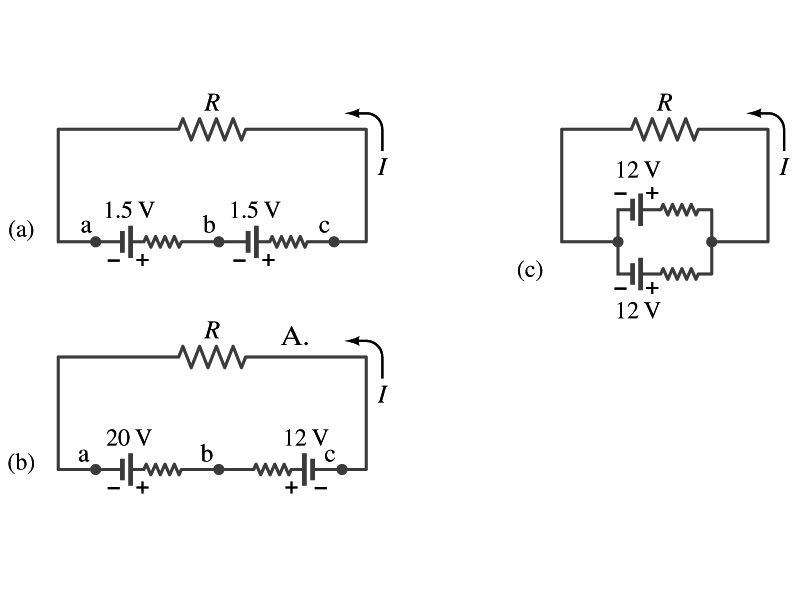 EMFs in Series and Parallel: Charging a Battery
When two or more sources of emfs, such as batteries, are connected in series 
The total voltage is the algebraic sum of their voltages, if their direction is the same
Vab=1.5 + 1.5=3.0V in figure (a).
If the batteries are arranged in an opposite direction, the total voltage is the difference between them
Parallel arrangements (c) are used only to increase currents. An example?
Vac=20 – 12=8.0V in figure (b)
Connecting batteries in opposite direction is wasteful.
This, however, is the way a battery charger works.
Since the 20V battery is at a higher voltage, it forces charges into 12V battery
Some battery are rechargeable since their chemical reactions are reversible but most the batteries do not reverse their chemical reactions
Wednesday, Nov. 1, 2017
PHYS 1444-002, Fall 2017                     Dr. Jaehoon Yu
10
RC Circuits
Circuits containing both resisters and capacitors
RC circuits are used commonly in everyday life
Control windshield wiper
Timing of traffic light from red to green
Camera flashes and heart pacemakers
How does an RC circuit look?
There should be a source of emf, capacitors and resisters
What happens when the switch S is closed?
Current immediately starts flowing through the circuit.
Electrons flow out of negative terminal of the emf source, through the resister R and accumulates on the upper plate of the capacitor.
The electrons from the bottom plate of the capacitor will flow into the positive terminal of the battery, leaving only positive charge on the bottom plate.
As the charge accumulates on the capacitor, the potential difference across it increases
The current reduces gradually to 0 till the voltage across the capacitor is the same as emf.
The charge on the capacitor increases till it reaches to its maximum CE.
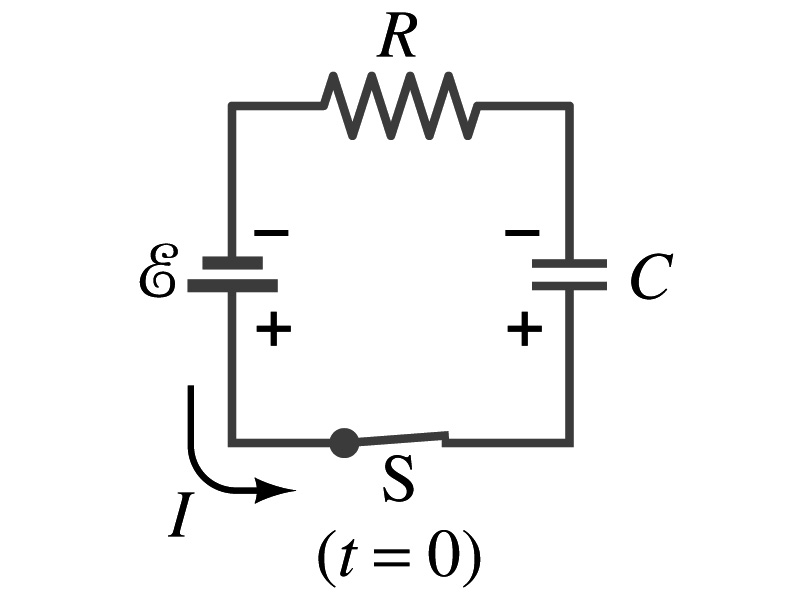 Wednesday, Nov. 1, 2017
PHYS 1444-002, Fall 2017                     Dr. Jaehoon Yu
11
RC Circuits
How does all this look like in graphs?
The charge and the current on the capacitor as a function of time






From energy conservation (Kirchhoff’s 2nd rule), the emf E must be equal to the voltage drop across the capacitor and the resister
 E=IR+Q/C
 R includes all resistance in the circuit, including the internal resistance of the battery, I is the current in the circuit at any instance, and Q is the charge of the capacitor at that same instance.
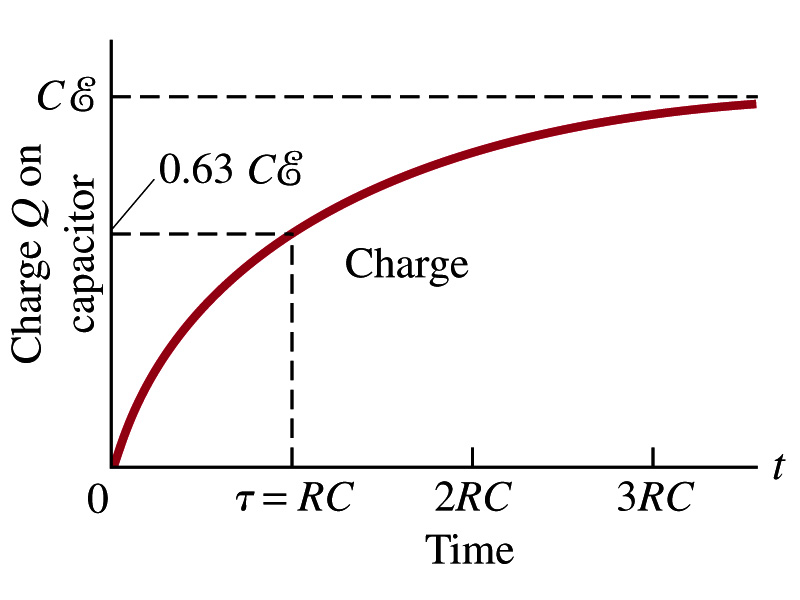 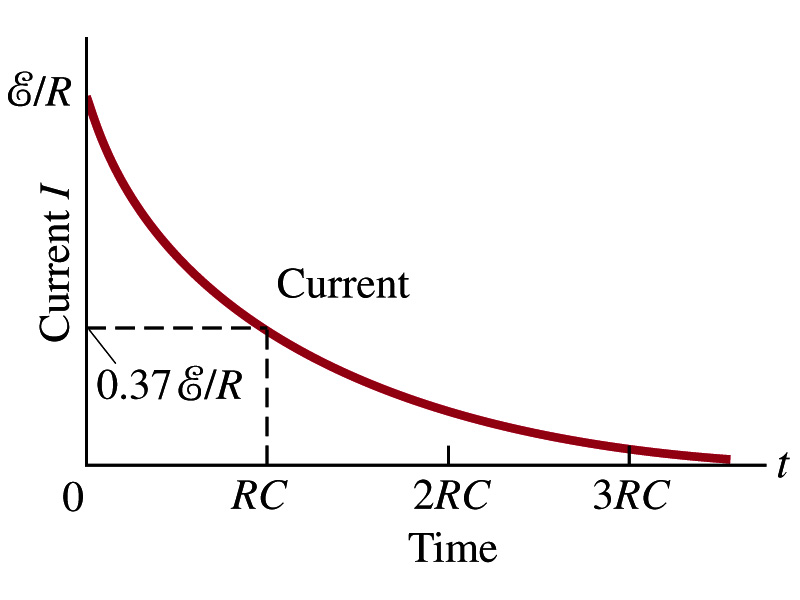 Wednesday, Nov. 1, 2017
PHYS 1444-002, Fall 2017                     Dr. Jaehoon Yu
12
Analysis of RC Circuits
In an RC circuit                         and
What can we see from the above equations?
Q and VC increase from 0 at t=0 to maximum value Qmax=CE  and VC= E.
In how much time?
The quantity RC is called the time constant of the circuit, τ 
 τ=RC, What is the unit?
What is the physical meaning?
The time required for the capacitor to reach (1 - e-1)=0.63 or 63% of the full charge
The current is
Sec.
Wednesday, Nov. 1, 2017
PHYS 1444-002, Fall 2017                     Dr. Jaehoon Yu
13
Example 26 – 12
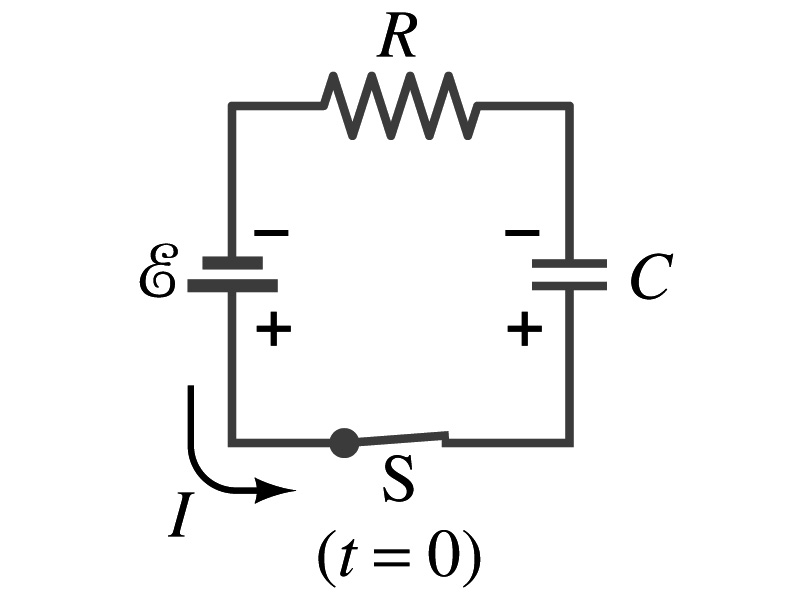 RC circuit, with emf. The capacitance in the circuit of the figure is C=0.30μF, the total resistance is 20kΩ, and the battery emf is 12V.  Determine (a) the time constant, (b) the maximum charge the capacitor could acquire, (c) the time it takes for the charge to reach 99% of this value, (d) the current I when the charge Q is half its maximum value, (e) the maximum current, and (f) the charge Q when, the current I is 0.20 its maximum value.
(a) Since
We obtain
(b) Maximum charge is
(c) Since
For 99% we obtain
(d) Since
We obtain
The current when Q is 0.5Qmax
(e) When is I maximum?
when Q=0:
(f) What is Q when I=120mA?
Wednesday, Nov. 1, 2017
PHYS 1444-002, Fall 2017                     Dr. Jaehoon Yu
14
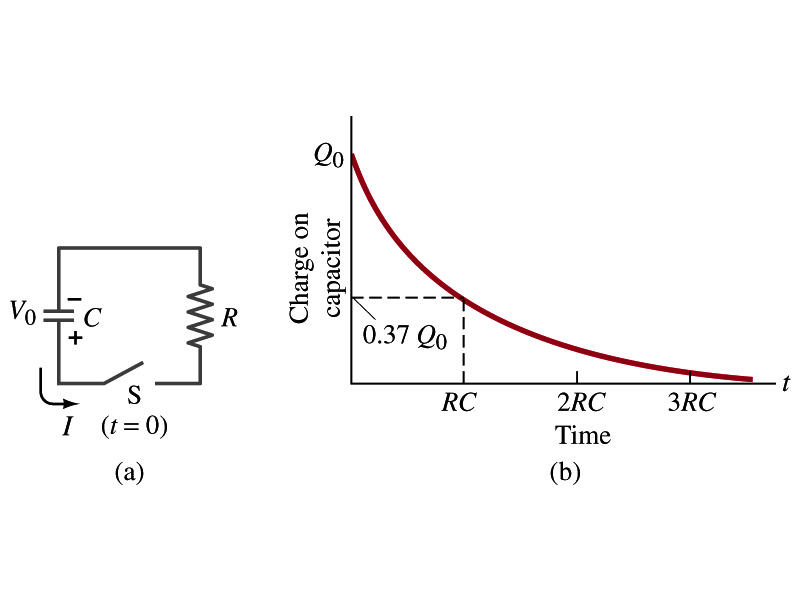 Discharging RC Circuits
When a capacitor is already charged, it is allowed to discharge through a resistance R.
When the switch S is closed, the voltage across the resistor at any instant equals that across the capacitor. Thus IR=Q/C.
The rate at which the charge leaves the capacitor equals the negative the current flows through the resistor
I= - dQ/dt
Since the current is leaving the capacitor 
Thus the voltage equation becomes a differential equation
Rearrange terms
Wednesday, Nov. 1, 2017
PHYS 1444-002, Fall 2017                     Dr. Jaehoon Yu
15
Discharging RC Circuits
Now, let’s integrate from t=0 when the charge is Q0 to t when the charge is Q

The result is
Thus, we obtain

What does this tell you about the charge on the capacitor?
It decreases exponentially w/ time at the time constant RC
Just like the case of charging
The current is:

The current also decreases exponentially w/ time w/ the constant RC
What is this?
Wednesday, Nov. 1, 2017
PHYS 1444-002, Fall 2017                     Dr. Jaehoon Yu
16
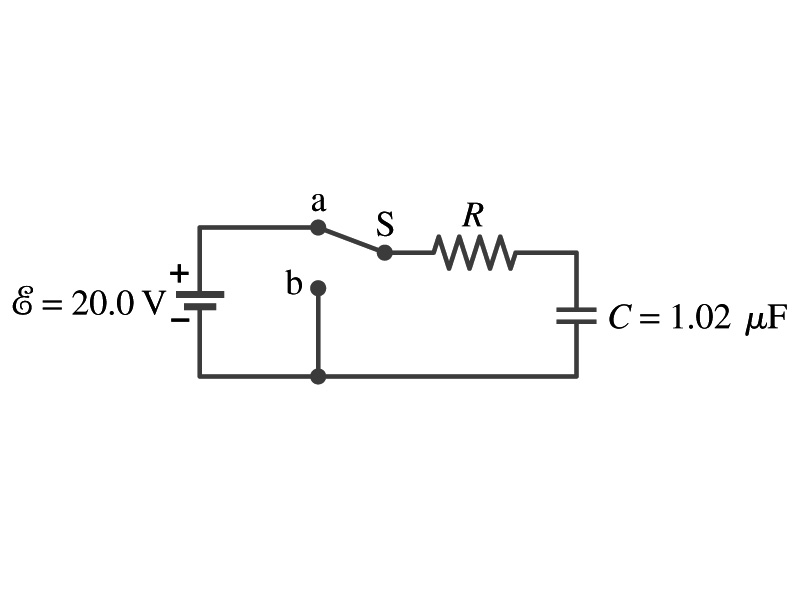 Example 26 – 13
Discharging RC circuit. In the RC circuit shown in the figure the battery has fully charged the capacitor, so Q0=CE.  Then at t=0, the switch is thrown from position a to b.  The battery emf is 20.0V, and the capacitance C=1.02μF.  The current I is observed to decrease to
0.50 of its initial value in 40μs. (a) what is the value of R? (b) What is the value of Q, the charge on the capacitor, at t=0? (c) What is Q at t=60μs?
(a) Since the current reaches to 0.5 of its initial value in 40μs, we can obtain
For 0.5I0
Rearrange terms
Solve for R
(b) The value of Q at t=0 is
(c) What do we need to know first for the value of Q at t=60μs?
The RC time
Thus
Wednesday, Nov. 1, 2017
PHYS 1444-002, Fall 2017                     Dr. Jaehoon Yu
17
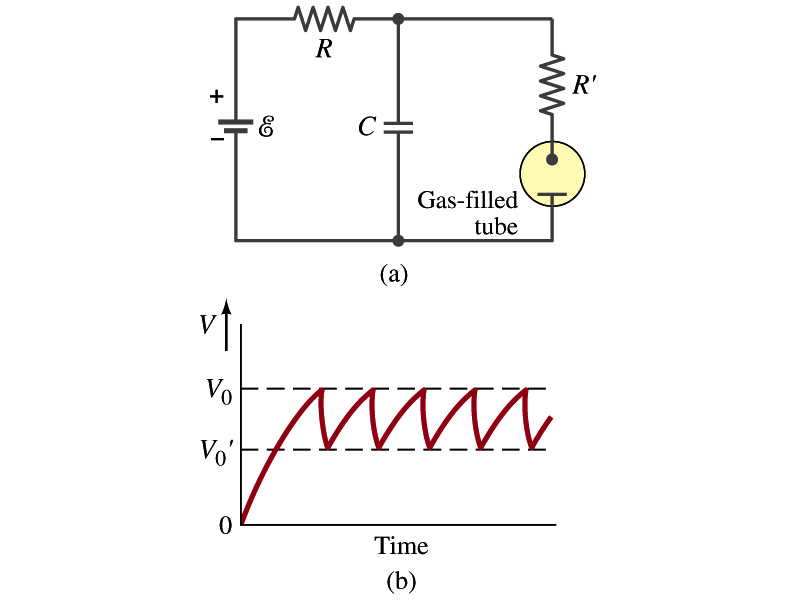 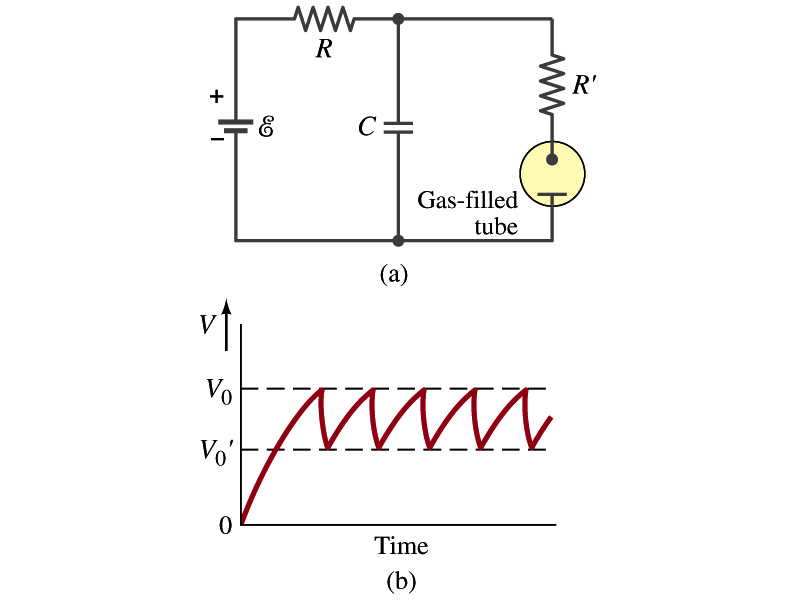 Application of RC Circuits
What do you think the charging and discharging characteristics of RC circuits can be used for?
To produce voltage pulses at a regular frequency
 How?
The capacitor charges up to a particular voltage and discharges
A simple way of doing this is to use breakdown of voltage in a gas filled tube
The discharge occurs when the voltage breaks down at V0
After the completion of discharge, the tube no longer conducts
Then the voltage is at V0’ and it starts charging up
How do you think the voltage as a function of time look?
A sawtooth shape
Pace maker, intermittent windshield wiper, etc
Wednesday, Nov. 1, 2017
PHYS 1444-002, Fall 2017                     Dr. Jaehoon Yu
18